CLS 431
CLINICAL ENZYMOLOGY
May Alrashed. PhD
General properties
Enzymes are protein catalyst that increase the velocity of a chemical reaction.

Enzymes are not consumed during the reaction they catalyzed.

With the exception of catalytic RNA molecules, or ribozymes, enzymes are proteins.

In addition to being highly efficient, enzymes are also extremely selective catalysts.
May Alrashed. PhD
Coenzymes and Cofactors
Cofactors can be subdivided into two groups: metals and small organic molecules.

Cofactors that are small organic molecules are called coenzymes.

Most common cofactor are also metal ions.

If tightly bound, the cofactors are called prosthetic groups.

Loosely bound Cofactors serve functions similar to those of prosthetic groups but bind in a transient, dissociable manner either to the enzyme or to a substrate.
May Alrashed. PhD
Coenzymes
May Alrashed. PhD
Prosthetic group
Metals are the most common prosthetic groups.

Tightly integrated into the enzyme structure by covalent or non-covalent forces. e.g;
Pyridoxal phosphate 
Flavin mononucleotide( FMN)
Flavin adenine dinucleotide(FAD)
Thiamin pyrophosphate (TPP)
Biotin 
Metal ions – Co, Cu, Mg, Mn, Zn
May Alrashed. PhD
Role of metal ions
Enzymes that contain tightly bound metal ions are termed – Metalloenzymes. 

Enzymes that require metal ions as loosely bound cofactors are termed as metal-activated enzymes. 

Metal ions facilitate 
Binding and orientation of the substrate. 
Formation of covalent bonds with reaction intermediates. 
Interact with substrate to render them more electrophilic or nucleophilic.
May Alrashed. PhD
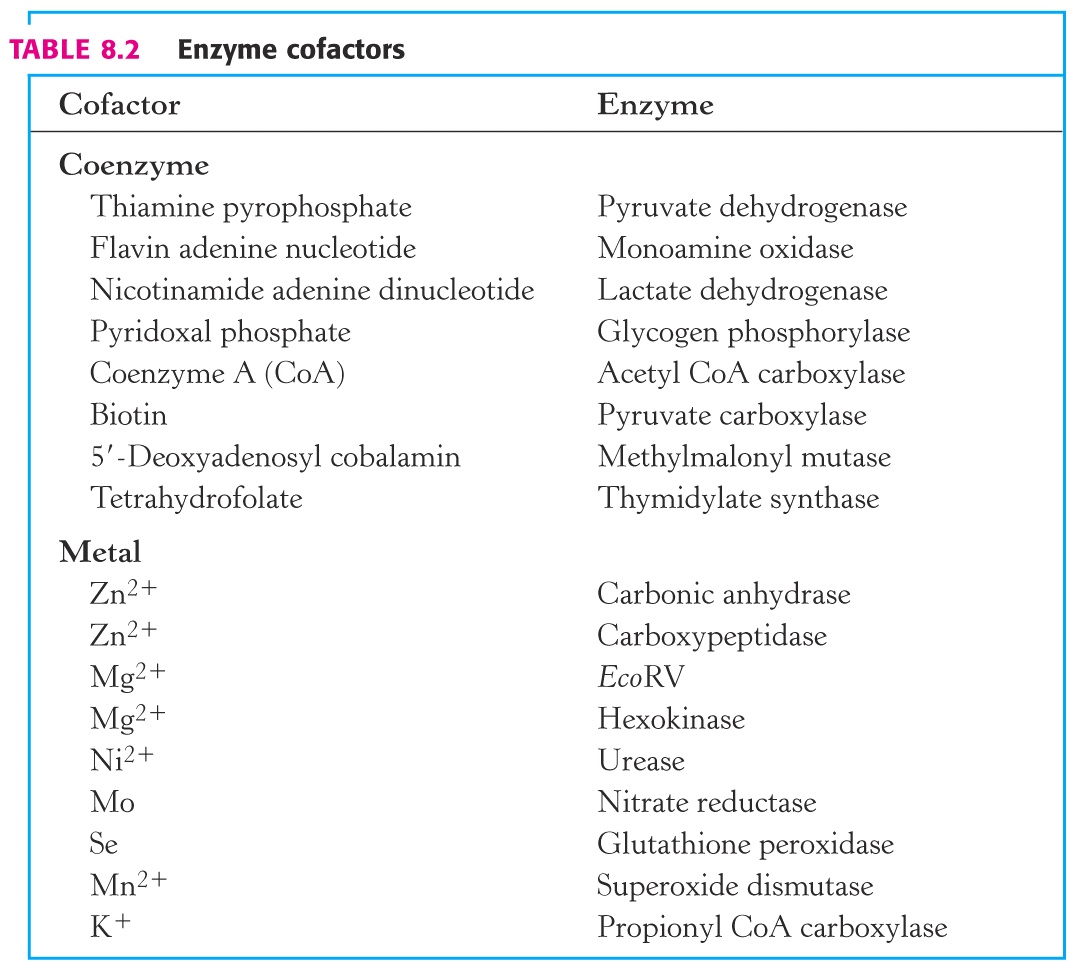 May Alrashed. PhD
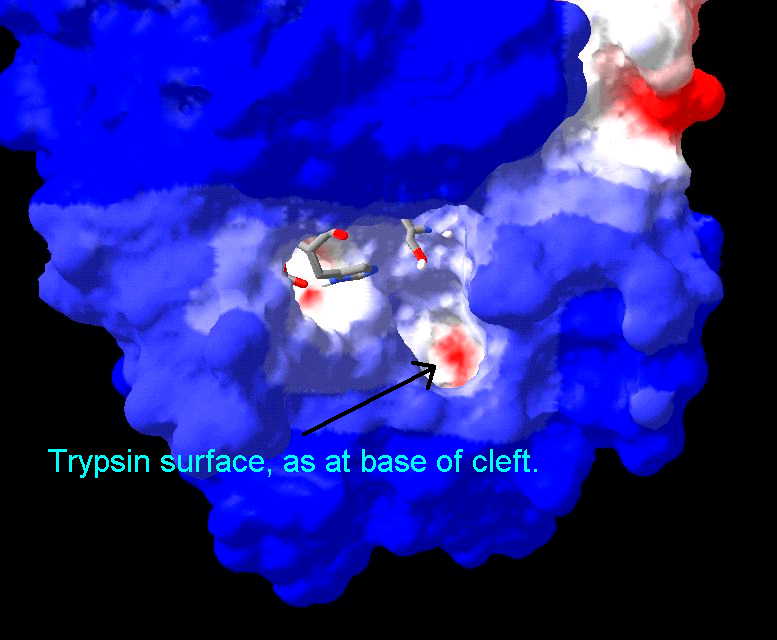 Active Site
Active site is a region in the enzyme that                  binds substrates and cofactors.

Takes the form of a cleft or pocket.

Takes up a relatively small part of the total volume of an enzyme.

Substrates are bound to enzymes by multiple weak attractions.

The specificity of binding depends on the precisely defined arrangement of atoms in an active site.

The active sites of multimeric enzymes are located at the interface between subunits and recruit residues from more than one monomer.
May Alrashed. PhD
Active Site
Two models have been proposed to explain how an enzyme binds its substrate:

lock-and –key model.
Induced-fit model.
May Alrashed. PhD
Lock & Key Model of Enzyme-Substrate Binding
In this model, the active site of the unbound enzyme is complementary in shape to the substrate.
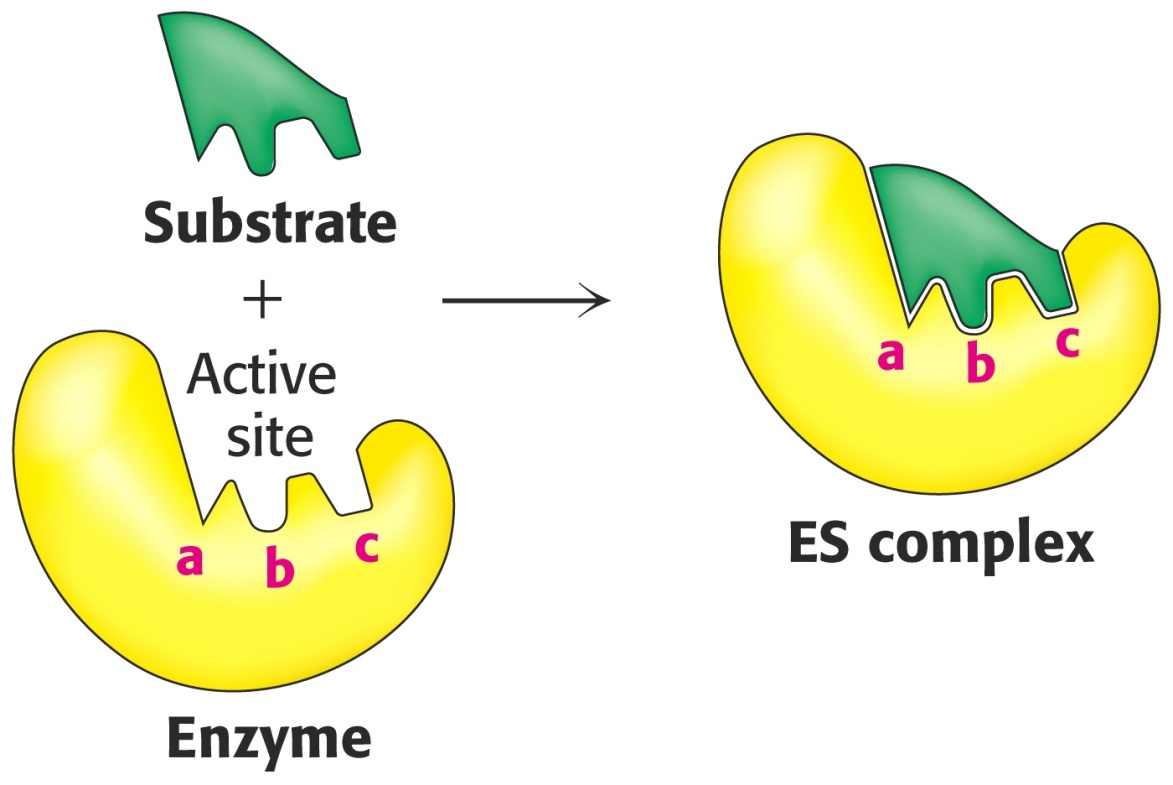 May Alrashed. PhD
10
Induced-Fit Model of Enzyme-Substrate Binding
In this model, the enzyme changes shape on substrate binding. 
The active site forms a shape complementary to the substrate only after the substrate has been bound.
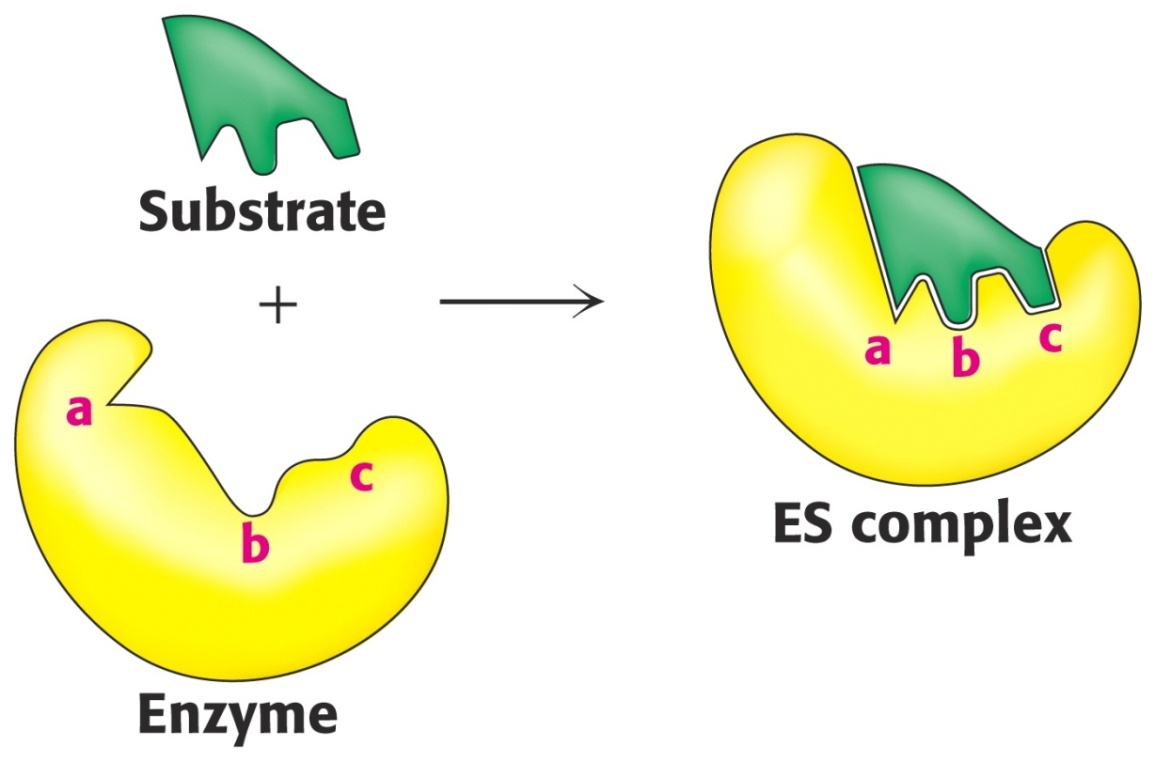 May Alrashed. PhD
Enzyme Specificity
In general, there are four distinct types of specificity:

Absolute specificity 
	The enzyme will catalyze only one reaction. 

Group specificity 
	the enzyme will act only on molecules that have specific functional groups, such as amino, phosphate and methyl groups.

Linkage specificity 
	the enzyme will act on a particular type of chemical bond regardless of the rest of the molecular structure.

Stereo chemical specificity 
	the enzyme will act on a particular steric or optical isomer.
May Alrashed. PhD
Absolute specificity
Is the highest degree of specificity.

The enzyme active site is recognized by a single substrate.

Example: Glucokinase catalyzes the conversion of glucose to glucose -6-phosphate
May Alrashed. PhD
Group specificity
Enzyme active site can recognize many substrates , all belonging to same group of compounds.

Example: 
Trypsin catalyzes the hydrolysis of peptide bond in several proteins.
Hexokinases act on six carbon sugars.
May Alrashed. PhD
Reaction specificity
The enzyme catalyzes only one type of reaction

Example:
Oxidoreductases catalyze oxidation –reduction reactions
May Alrashed. PhD
Optical specificity
Enzyme is stereospecific. 
Is capable to differentiate between L- and D- isomers of a compound.
Example:
L amino acid oxidase acts only on L-amino acid.
α-glycosidase acts only on α-glycosidic bond which are present in starch and glycogen.
β-glycosidase acts only on β -glycosidic bond that are present in cellulose.
(think)***
May Alrashed. PhD
Mechanism of Action of EnzymesHow do enzymes catalyze?
The basic enzymatic reaction can be represented as follows






              ES complex      EX complex

http://www.wiley.com/college/pratt/0471393878/instructor/animations/enzyme_kinetics/index.html
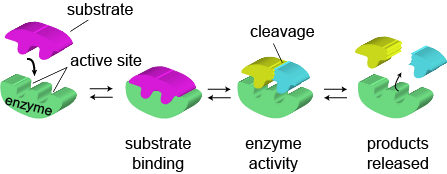 May Alrashed. PhD
How do enzymes increase the rate of reaction?
Enzymes increase reaction rates by decreasing the amount of energy required to form a complex of reactants that is competent to produce reaction products. 
This complex is known as the activated state or transition state complex for the reaction.
Enzymes and other catalysts accelerate reactions by lowering the energy of the transition state.
May Alrashed. PhD
Stabilization of the Transition State
The catalytic role of an enzyme is to reduce the energy barrier between substrate and transition state.  
This is accomplished through the formation of an enzyme-substrate complex (ES).  
This complex is converted to product by passing through a transition state (EX‡).  
The energy of EX  is lower than for X . Therefore, this decrease in energy partially explains the enzymes ability to accelerate the reaction rate.
May Alrashed. PhD
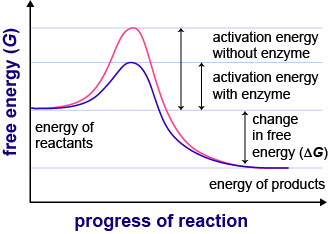 May Alrashed. PhD
Mechanism of Action of Enzymes
The combination formed by an enzyme and its substrates is called the enzyme–substrate complex. 

When two substrates and one enzyme are involved, the complex is called a ternary complex;

 one substrate and one enzyme are called a binary complex. 
The substrates are attracted to the active site by electrostatic and hydrophobic forces, which are called noncovalent bonds because they are physical attractions and not chemical bonds
May Alrashed. PhD
The mechanism of action of enzymes can be explained by two perspectives

Thermodynamic changes
 
Processes at the active site
May Alrashed. PhD
1) Thermodynamic changes
Enzymes accelerate reactions by lowering the free energy of activation 
Enzymes do this by binding the transition state of the reaction better than the substrate 
The lower activation energy means that more molecules have the required energy to reach the transition state.
May Alrashed. PhD
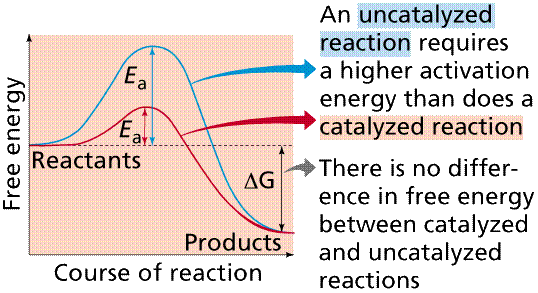 May Alrashed. PhD
Free energy change
ΔG# :(Standard free energy change (Gibbs free energy)→it is ΔG under standard state conditions. 
Standard free energy change (Gibbs free energy) It is energy difference in free energy between substrate and product. 
ΔG o = G product – G substrate
ΔG o  expresses the amount of energy capable of doing work during a reaction at constant temp. and pressure.
If free energy of substrate and product is same then ΔG° is zero. The reaction is said to be at equlibrium.
May Alrashed. PhD
25
The relationship between Keq and ΔGo :-
ΔG o = -RT ln Keq 
R : gas constant , ΔG°= -2.303 RT log  Keq
T : absolute Temp (t + 273) →298k(c°)
Keq= [P][S]
Both ΔG°and Keq tell in which direction and how for a reaction will proceed 
when all substrates and products are 1M
May Alrashed. PhD
Effect of a Catalyst (enzymes) on Activation Energy
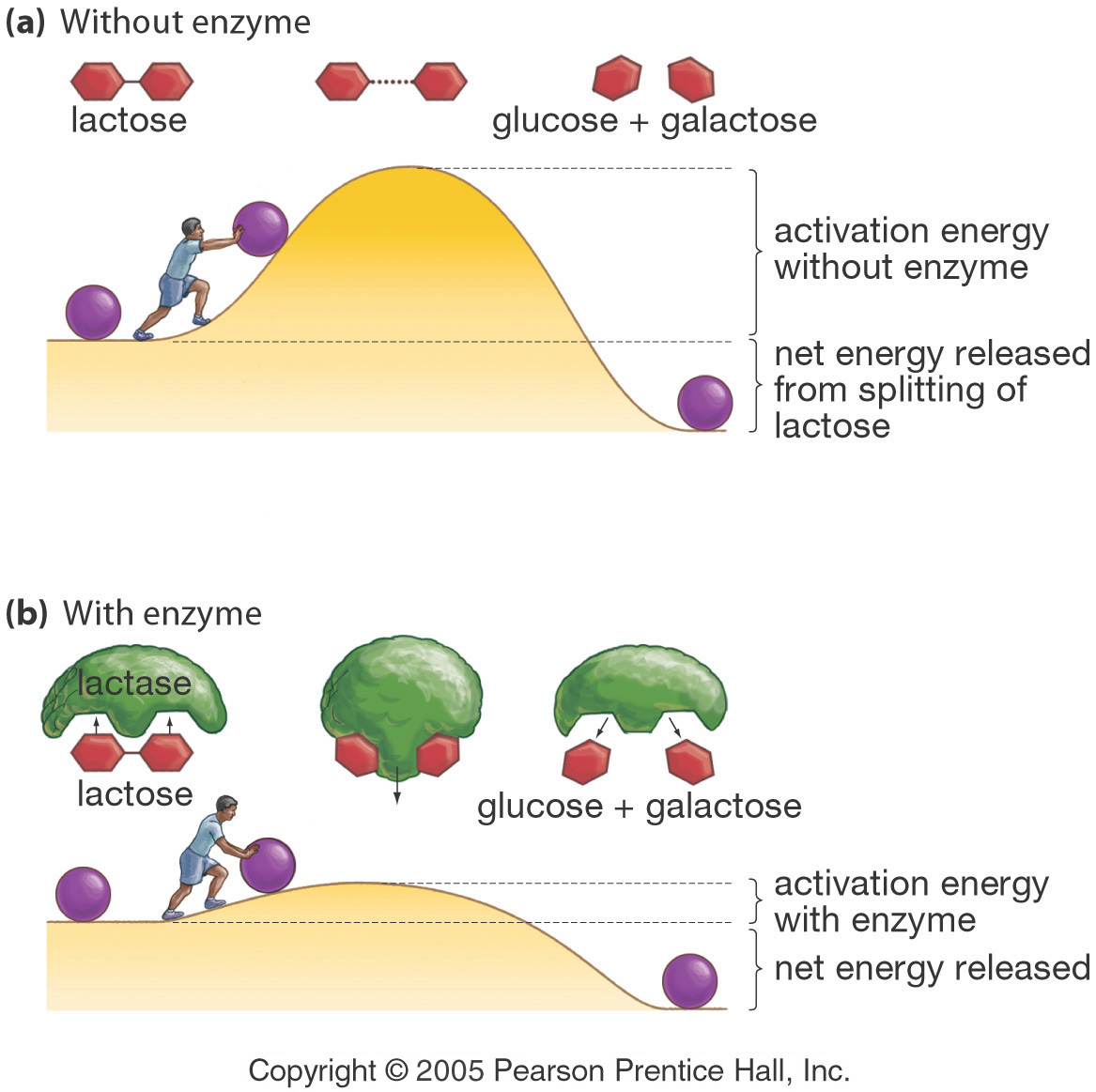 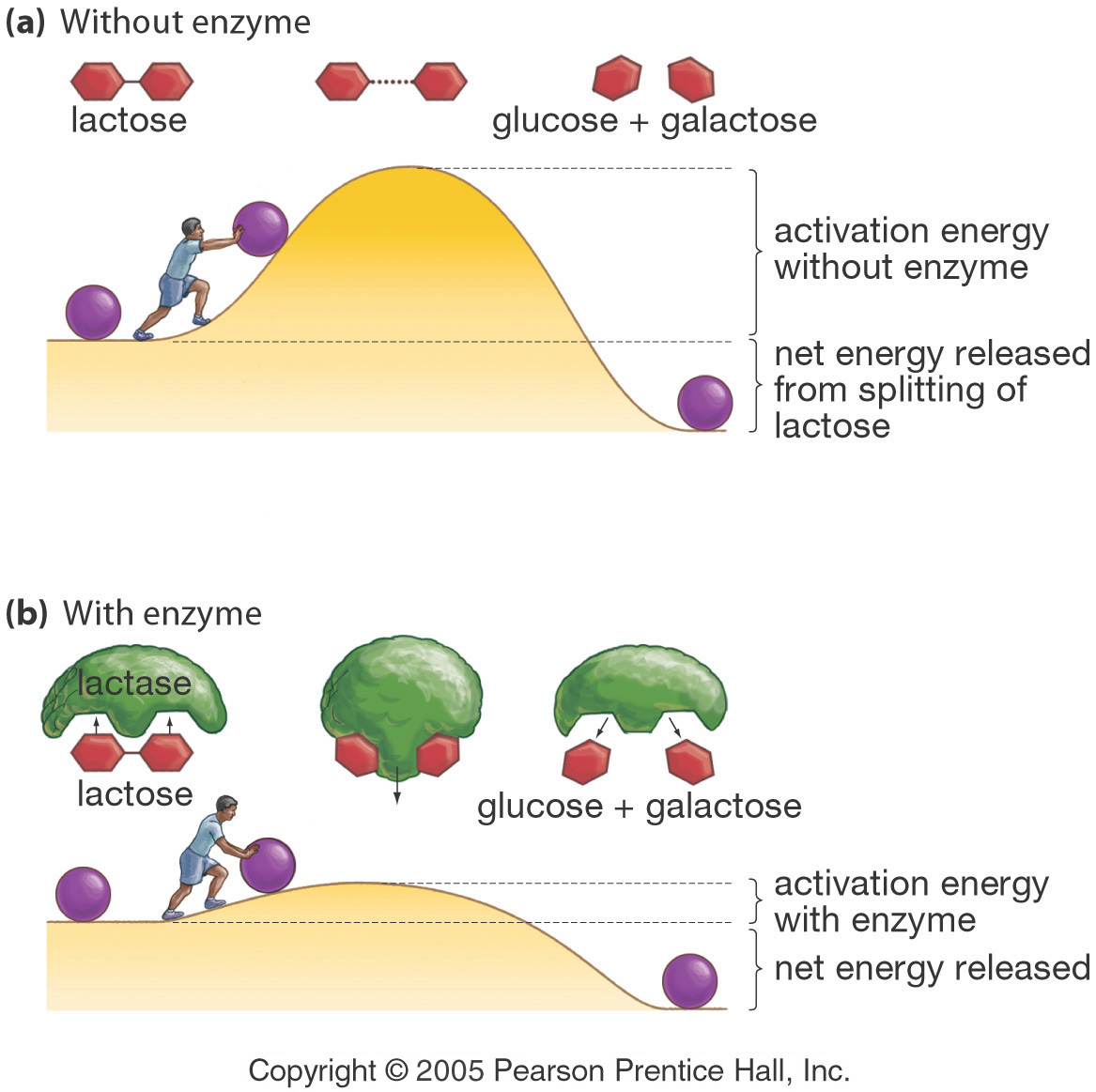 May Alrashed. PhD
2) Processes at the active site
Catalysis by proximity 
	When an enzyme binds substrate molecules at its active site, it creates a region of high local substrate concentration. Enzyme-substrate interactions orient reactive groups and bring them into proximity with one another. 
Acid base catalysis 
	the ionizable functional groups of aminoacyl side chains of prosthetic groups contribute to catalysis by acting as acids or bases
May Alrashed. PhD
Catalysis by strain 
	Enzymes that catalyze the lytic reactions involve breaking a covalent bond typically bind their substrates in a configuration slightly unfavorable for the bond that will undergo cleavage .
Covalent Catalysis 
	Involves the formation of a covalent bond between the enzyme and one or more substrates which introduces a new reaction pathway whose activation energy is lower
May Alrashed. PhD
Enzyme Catalysis- overview
May Alrashed. PhD